Directeur Général
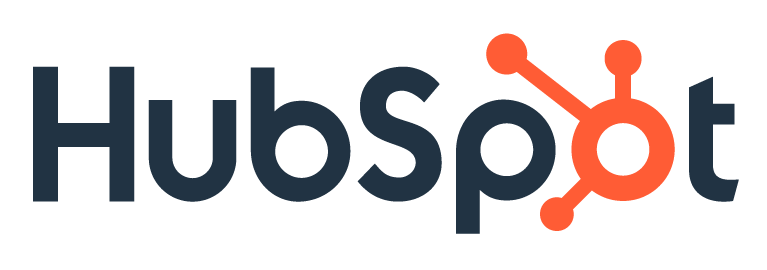 Organigramme hiérarchique
Secrétariat Général
Directeur de Production
Directeur Financier
Directeur des RH
Directeur Commercial
Directeur Administration et Juridique
Logistique
Usine
Paie
Gestion du personnel
Ingénieur commercial
Vente
Administration
…
Comptabilité
Recrutement
Division A
Division B
Audit Interne
…
Contrôle de gestion
…
…
Service Juridique
…
…
…
…
1
Chef de département
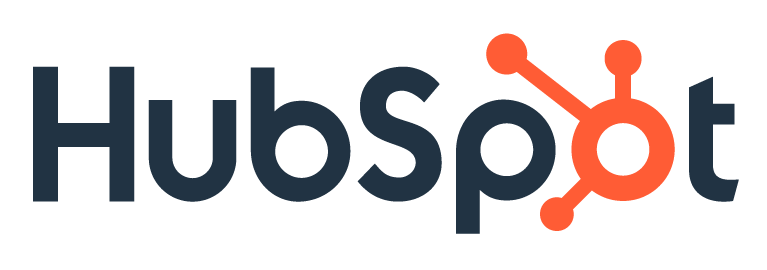 Organigramme plat
Manager 1
Manager 2
Manager 1
Manager 2
Employé 1
Employé 2
Employé 1
Employé 2
Employé 3
2
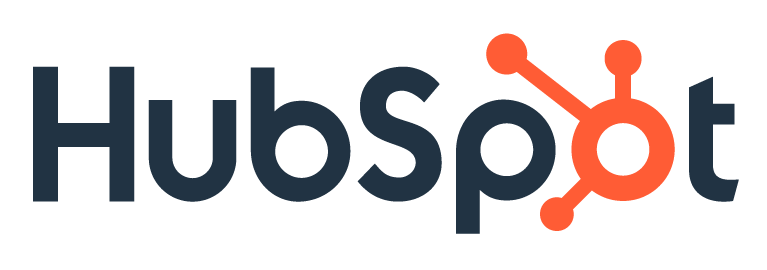 Organigramme matriciel
…
…
…
…
…
…
…
…
…
…
…
…
Direction Générale
Chef de projet 1
Équipe projet 1
Chef de projet 2
Achats
Fabrication
Marketing / Vente
Finance
Équipe projet 2
Chef de projet 3
Équipe projet 3
3